ВИМОГИдо оформлення документів, що виготовляються за допомогою комп'ютерної техніки
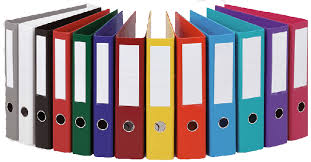 1. Параметри форматування: 

текст службового документа:
гарнітура Times New Roman, 
шрифт - розміром 12 - 14  пунктів.

реквізити "Прізвище виконавця і номер його телефону", виноски, пояснювальних написів до окремих елементів тексту документа або його реквізитів .
шрифт розміром 8 - 12  пунктів

    заголовки 
 напівжирний шрифт (прямий або курсив).
2. Розмітка сторінки
формату А4 (210 x 297 міліметрів) - 1 - 1,5 міжрядкового інтервалу
формату А5 (210 x 148 міліметрів) - 1 міжрядковий інтервал.
 поля (міліметрів):
30 - ліве;
10 - праве;
20 - верхнє та нижнє.

Реквізити документа (крім тексту), кілька рядків – 
1 міжрядковий інтервал. 

Реквізити "Адресат", "Гриф затвердження", "Гриф погодження" –  1,5 міжрядкового інтервалу.

Реквізити документа відокремлюються один від одного через 1,5 - 3 міжрядкових інтервали.
3. Назва виду документа –  великі літери.


4. Розшифрування підпису в реквізиті “Підпис”– 
 рівень останнього рядка назви посади.
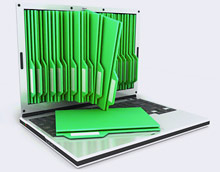 5. Не робиться відступ від межі лівого поля для реквізитів

 "Дата документа "
 "Заголовок до тексту документа "
 "Текст" (без абзаців)
 "Відмітка про наявність додатків "
 "Прізвище виконавця і номер його телефону"
 найменування посади у реквізитах "Підпис" та "Гриф погодження"
напису "Згідно з оригіналом"
а також слів "СЛУХАЛИ", "ВИСТУПИЛИ", "УХВАЛИЛИ", "НАКАЗУЮ".
6. За наявності кількох грифів затвердження і погодження вони розміщуються на одному рівні вертикальними рядками.
 Перший гриф - від межі лівого поля, 
 другий - через 104 мм від межі лівого поля.

7. Під час оформлення документів на двох і більше сторінках друга та наступні сторінки мають бути пронумеровані. Перша сторінка не нумерується.
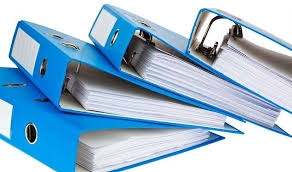 8. Тексти документів постійного зберігання друкуються на одному боці аркуша. 

Документи із строком зберігання до 5 років  друкуємо на лицьовому і зворотному боці аркуша.
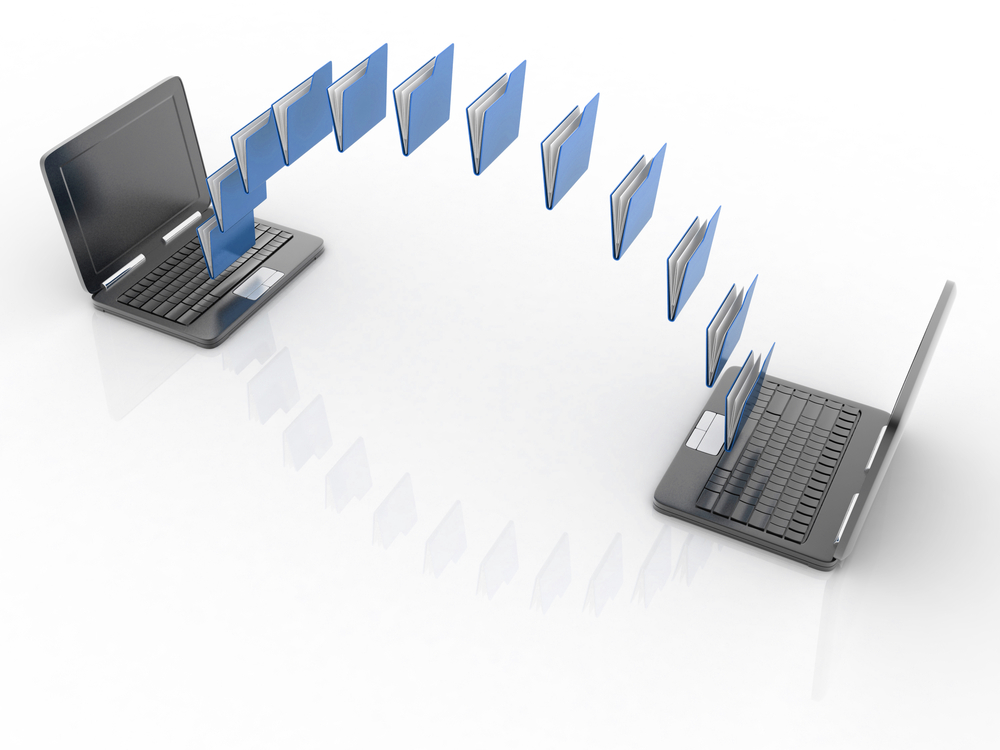 ПЕРЕЛІКдокументів, на яких підпис посадової особи засвідчується відбитком печатки закладу
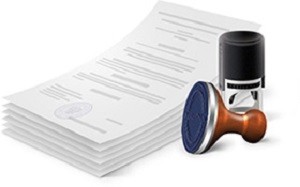 1. Акти (виконання робіт, списання матеріальних цінностей, фінансових перевірок, вилучення документів для знищення, передавання справ тощо).

       2. Довідки (про використання бюджетних асигнувань на заробітну плату, нарахування із заробітної плати тощо
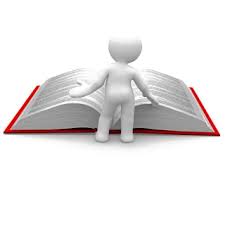 3. Договори (про матеріальну відповідальність, науково-технічне співробітництво, підряди, оренду приміщень, виконання робіт тощо).

4. Документи (довідки, посвідчення тощо), що засвідчують права громадян і юридичних осіб.
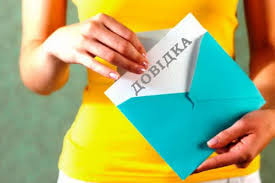 5. Доручення на одержання товарно-матеріальних цінностей.

6. Завдання (на проектування об'єктів, технічних споруд, капітальне будівництво, технічні тощо).
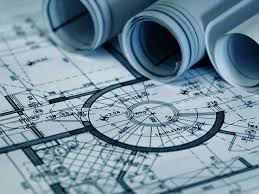 7. Зразки відбитків печаток і підписів працівників, які мають право здійснювати фінансово-господарські операції.


8. Кошторис витрат (на калькуляцію за договором, на капітальне будівництво тощо).
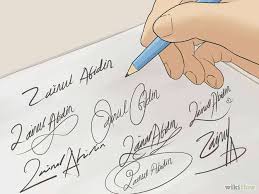 9. Листи гарантійні (на виконання робіт, надання послуг тощо).

10. Описи справ постійного, тривалого (понад 10 років) зберігання, з кадрових питань.

11. Штатні розписи.

12. Трудові книжки.
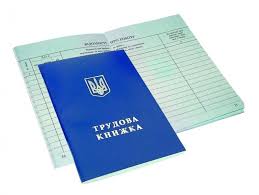 ПЕРЕЛІКдокументів, що не підлягають реєстрації спеціально призначеною для цього особою
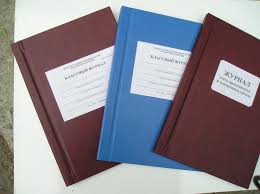 1. Графіки, наряди, заявки, рознарядки.
2. Зведення та інформація, надіслані до відома.
3. Навчальні плани, освітні програми (копії).
4. Рекламні повідомлення, плакати, програми нарад, конференцій тощо.
5. Норми витрат матеріалів.
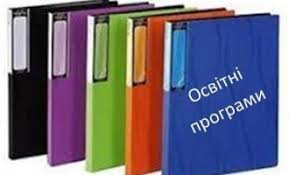 6. Вітальні листи і запрошення.
7. Друковані видання (книги, журнали, бюлетені).
8. Місячні, квартальні, піврічні звіти.
9. Форми статистичної звітності.
10. Договори
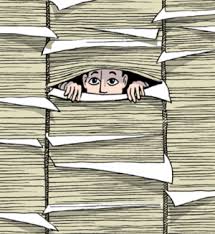 Реєстраційний журнал наказів керівника закладу
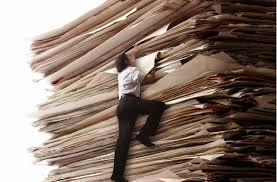 Дякую за увагу